Homeless Women and Homeless Families – Two Generations at Risk
1
Roya Ijadi-Maghsoodi, MD, MSHPM
Lillian Gelberg, MD, MSPH

UCLA Departments Of Psychiatry And Family Medicine
VA Greater Los Angeles Healthcare System
Transdisciplinary Homelessness Research: Measure H And Beyond
UCLA, May 24, 2018
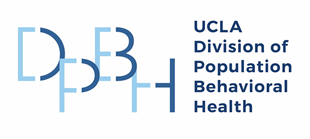 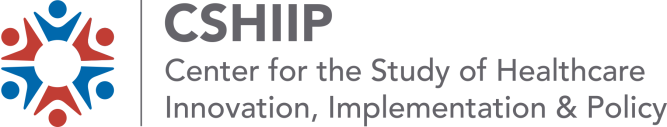 [Speaker Notes: Add UCLA]
2
Goals of Presentation
Brief overview of our homelessness research
Prevalence of homeless women and homeless families
Overview of our research regarding homeless women, past and current
Our recent research regarding homeless families
3
Research Setting: Los Angeles County
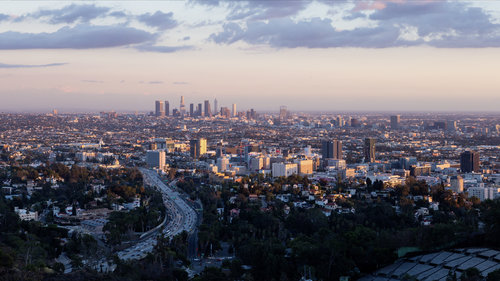 4,000 Square Miles1
10.1 Million People2
Race/Ethnicity
49% Latino
27% White
15% Asian/Pacific Islander
9% African American
1.5% American Indian
Over 100 different languages spoken
16% living in poverty

1www.lacounty.gov › Home › Government‎ Geography & Statistics › LAC Geography & Statistics Details, 2013
2Los Angeles County QuickFacts from the US Census Bureau.  2016
4
1984 Community Needs Assessment
UCLA Venice Family Clinic had just received funding to set up it’s first homeless clinic as part of the RWJF Health care for the Homeless Program
Needs assessment was needed
I set up a table at the beach and at meal programs, and waited for homeless people to come up to me to ask for medical help
Many people came up to my little table
[Speaker Notes: Only 1 study before Lillian’s study.]
5
Barriers to Care
But, many homeless persons with serious health problems were sitting in the corners and were not coming up to me 
They were sitting alone, had serious venous stasis, and other obvious health problems
I didn’t understand why this was so
Launched a 30 year career in trying to understand and improve homeless and other vulnerable populations’ health, use of health services, and barriers to care
As family doctor, I wanted to study homeless families, but my fellowship advisor suggested we start with adults and that I would have a whole career to get back to families, which we have finally done!
1986, Health of the Homeless (VA HSRD)
1987-1989, Health of the Homeless (VA AHRQ)
1991-1995, Physical Health and Medical Care in a Homeless Cohort (AHRQ)
1994-1997, Decision-Making Regarding Drug Use Among Homeless Women (NIDA, PI Nyamathi)
1994-2000, Health Promotion Among Homeless Women at Risk for AIDS (NIMH, PI Nyamathi)
1995-2001, Access to Care for Homeless Women of Reproductive Age (AHRQ,RWJF)
1998-2003, TB/HIV Risk Reduction with Homeless and Drug Addicted (NIDA, PI Nyamathi)
2000-2002, Hepatitis C Among Health Care for the Homeless Program Patients, HRSA
2001-2002, Primary Care Program for the Homeless and At-Risk Veterans. Clinical Initiatives Program (VA, PIs McGuire, Rosenheck)
2001-2005, Hepatitis B and C Among Homeless Adults (NIDA)
2001-2005, HBV, HCV, and HIV Medical Follow-Up Care among Homeless Adults, CDC
2001-2007, Homeless Women: Drugs, Race/Ethnicity, and Health Care (NIDA)
2002-2006, Alcohol and Homeless Women’s Use of Health Services (NIAAA)
6
2003-2008, HBV Prevention for Homeless At-Risk for HBV/HCV/HIV (NIDA, PI Nyamathi)
2004-2005, Assessing and Addressing Homelessness among Women Veterans to better meet their Gender Specific Needs (VA HSRD, PI Washington)
2007-2010, Intervention to Improve Expression of End of Life Preference for Homeless Persons (NINR, PI Song)
2007-2011, Improving NRT Adherence and Outcomes in Homeless Smokers (NHLBI, PI Okuyemi)
2007-2009, OpenMRS in LA, an electronic information system that serves as a registry of homeless patients (LA Care, PI Gregerson)
2008-2010, Protecting the Homeless Via Shelter Tobacco Control Policies (Calif TRDRP, PI McCarthy)
2011-2012, Helping Homeless Shelters Become Smoke-Free (CDC, PI McCarthy)
2012-2013, Homeless Patient Aligned Care Teams (H-PACT) (VA, PIs Altman,Gelberg)
2014-2015, Improving Patient Engagement in VA Supportive Housing (VA HSRD,PI Gabrielian)
2014-2017, Substance Abuse, Mental Health, and Health among Homeless Women in Primary Care (NIAAA, PIs Upshur, Weinreb)
2015-2017, The Humanism Pocket Multi-Tool: Special Techniques for Clinicians and Trainees for Caring for Homeless Patients (Gold Foundation, PI Shaner)
7
2015-2019, Interprofessional teamwork and training to improve primary care for homeless Veterans in the VA HPACT (COE IA-HPACT) (VA, PI Warde)
2015-present, VAGLA HCV SCAN-ECHO: Increase access to Hepatitis C treatment for Homeless and Housed Veterans (VA, PI Altman)
2016-2017, Exploring Exits From Homelessness for Veterans with Serious Mental Illness (VA HSRD, PI Gabrielian)
2017-2018, Improving Recovery and Community Re-Engagement in the Department of Housing and Urban Development-VA Supportive Housing (HUD-VASH) Program (VA NCHAV, PI Gabrielian)
2017-2022, Improving Housing Outcomes for Homeless Veterans (VA HSRD, PI Gabrielian)
2016-2020, Homeless Families Based Interventions to Reduce Substance Use and Build Resilience (NIDA, PI Ijadi-Maghsoodi)
2016-2020, Improving Quality of Primary Care Provided to Homeless Veterans (VA HSRD, PI Kertesz
2016-2021, Addressing Homelessness and Substance Use in Emergency Department Patients (NIDA, PI Doran)
2018-2023, Measuring the Impact of the Supportive Services for Veteran Families (SSVF) on Veteran outcomes (VA HSRD, PI Nelson)
8
9
June 1992
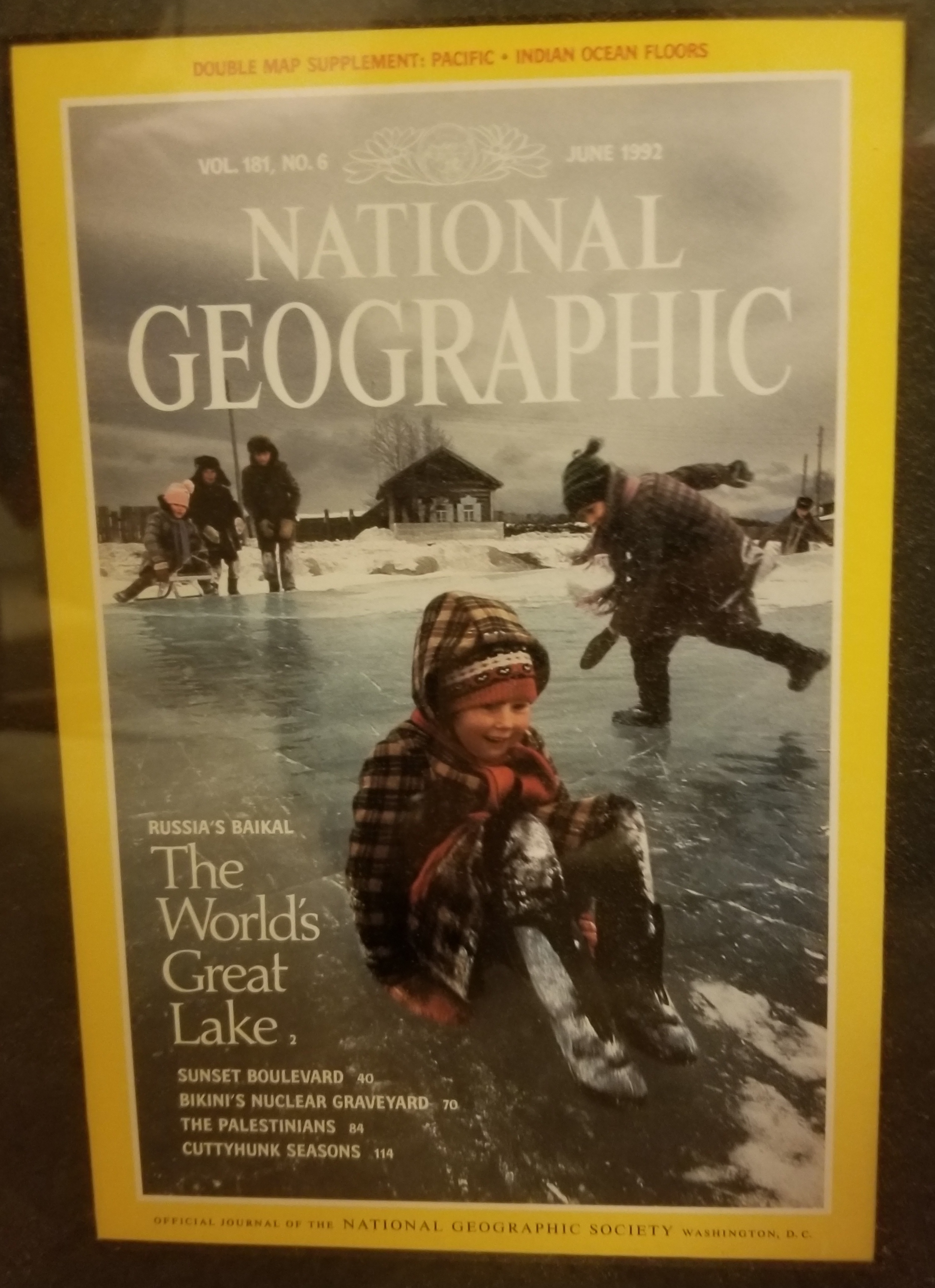 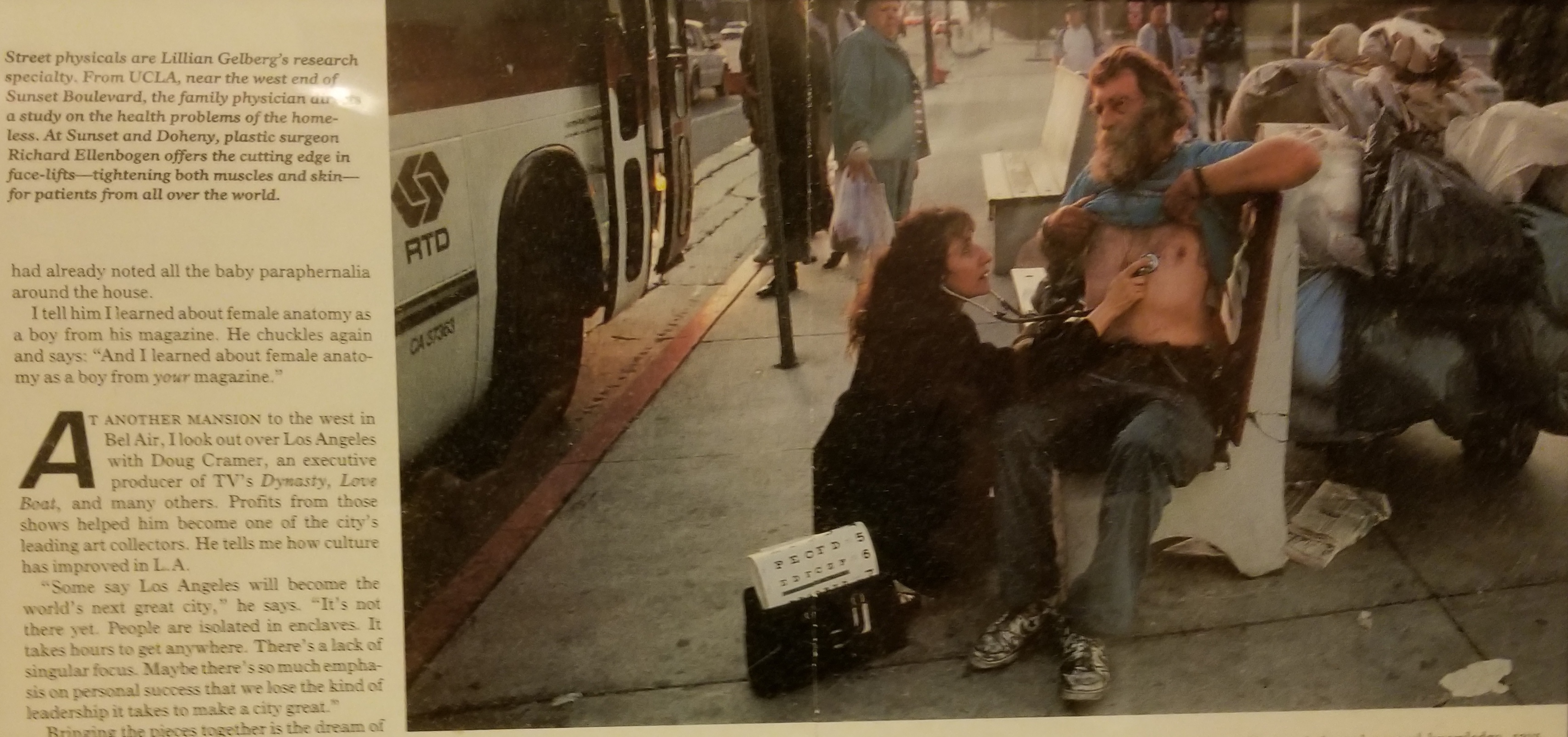 [Speaker Notes: Insert lilian’s pic here]
If we send homeless persons for health care, will they go?
10
AHRQ, Physical Health and Medical Care in a Homeless Cohort (1991-1995)
Project
Predictors of use of services and change in health status
4 conditions
TB, HTN, Visual Acuity, Skin/Leg/Foot Problems
Screened and referred for medical care
Face-to-face interviews and screening physical examinations in public settings
Model Development – Behavioral Model for Vulnerable Populations (Gelberg et al., 2000)
Results
Homeless people will go for health care, if it is available (90%)
11
Behavioral Model for Vulnerable Populations
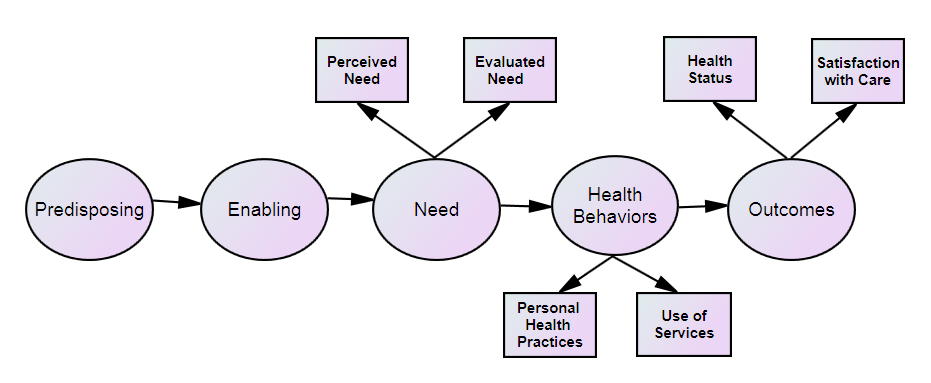 [Speaker Notes: Fix figure]
12
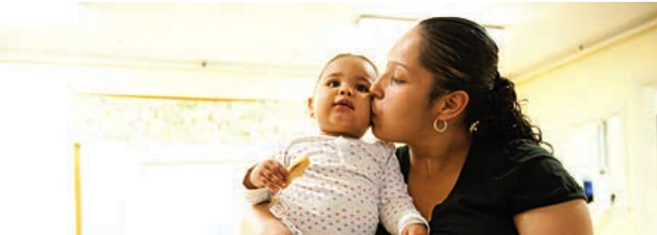 Homeless Women
[Speaker Notes: Different title?]
Why Homeless Women?
13
When we think of homelessness, we generally think of men living on the streets
Research to this point had focused on homelessness among single men
Women had become the fastest growing segment of the homeless population
Yet, little attention was being paid to homeless women, and little was known about their health or health care needs
We will first present some of our findings on our studies of homeless women and will then present findings from one of our junior investigators regarding homeless families, most of whom are headed by women
14
Homeless Adults
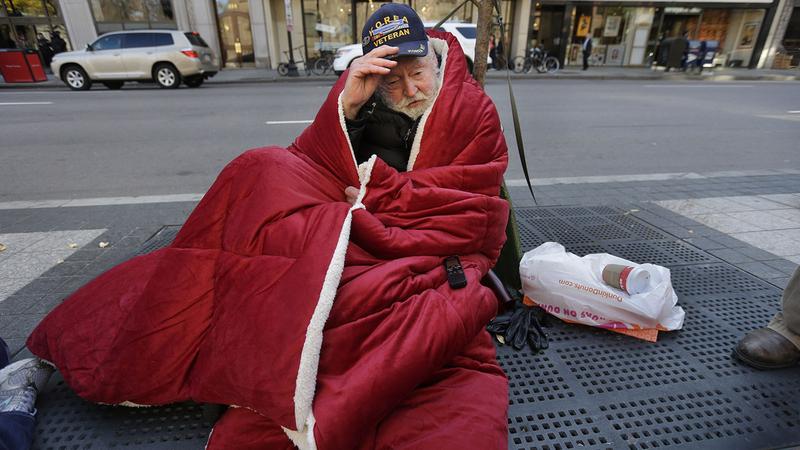 Media depiction of homeless individuals
[Speaker Notes: First, when we talk about homeless individuals, what do we picture? Usually an older gentleman sleeping on the street, or asking for money]
15
Homeless Women and Families
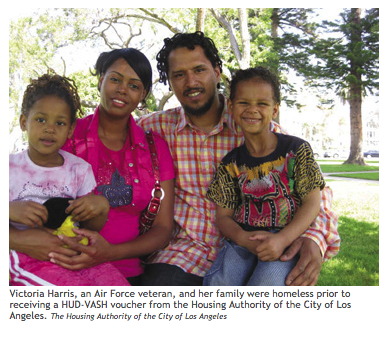 Yet many women and their families are invisible to the public, media, and policy makers
[Speaker Notes: Yet, we often don’t think about the families\We don’t see them out on the street, but they are living “doubled up with other families,” staying in their cars, often working multiple jobs]
16
Women Experiencing Homelessness
A 2017 point-in-time count
National: 
39% (214,709) of people experiencing homelessness were women1
Los Angeles: 
17,882 women in Los Angeles County experiencing homelessness 2
This represents a 16% increase since 20162
Women accounted for 31% of persons experiencing homelessness on any given night in Los Angeles 2
12017 Annual Homeless Assessment Report to Congress
22017 Greater Los Angeles Homeless Count (LAHSA)
What are the health needs, vulnerabilities and access to care for homeless women?
17
AHRQ/ RWJF, Access to Care for Homeless Women of Reproductive Age (1995-2001)
Project
Community – based probability survey of 924 homeless women in 66 shelters and meal programs in LA County
Mixed Methods (quantitative and qualitative)
Results
High rates of mental, physical, and substance abuse problems (Gelberg et al 2004, Austin et al 2008) 
Highest pregnancy rates, as well as rates of premature deliveries and low birth weight babies in world, especially among African American homeless women (Stein et al, 2000) (Weathering Hypothesis, AT Geronimus)
Low access to health care and contraception (Gelberg et al 2001, 2002, 2007, 2009; Lim et al. 2002)
18
If we screen, identify, and refer, will there be primary care facilities set up to care for the homeless women?
AHRQ Provider Survey: Potential Sources of Primary Care for Homeless Women (1996-2000)
Project
Surveyed all medical directors and a random sample of clinicians in each clinic that could provide primary care to homeless women in Los Angeles County
Identified clinic structures and processes of care conducive to care of homeless women
Funding
AHRQ Minority Supplement
Results
Most facilities don’t screen for homelessness
Most homeless women don’t tell their providers that they live in a homeless situation for fear of discrimination (Luck et al, 2002)
19
Are there ethnic disparities among homeless women?
NIDA & NIAAA, Homeless Women:  Substance Abuse, Race/Ethnicity and Health Care (2001-2005) 
Project: Secondary analysis – 974 homeless women
Results
African-American 56%, Latina 26%, White 16%
Poor white homeless women had worse health and health care, compared to ethnic/minority homeless women (Gelberg et al.): sexual abuse in childhood, physical abuse recently and in childhood, lifetime mental health hospitalization, serious medical symptoms, lack of a regular source of care, recent hospitalization (Gelberg et al, 2009)
What are Homeless Women’s Unmet Needs regarding Substance Abuse, Mental Health, and Health in Primary Care?
20
NIH/ NIAAA  (2014-2017): C Upshur (PI), L Weinreb (PI), L Gelberg (co-I)
Aim of the study: To obtain a more current and representative sample of homeless women and the prevalence and predictors of substance use disorders and co-morbidities among women seeking primary care at Health Care for the Homeless clinics across the US
Setting:
295 Health Care for the Homeless Program Organizations in the US (funded by HRSA). 
11 HCH participated, geographically distributed
750 homeless women (18-64), speak Spanish or English 
Sampled with probabilities proportional to site size
21
Homeless Women
Homeless Women have high rates of:
Mental health problems: depression 69%, PTSD 45%, bipolar 33%, psychosis 23%
Risky substance use, past year: tobacco 54%,  AUD 17%, DUD 24%
Intimate partner violence exposure (ever): physical abuse 63%, sexual abuse 49%
Survival sex ever 31%
> ½ interested in getting help through their PCP for their alcohol and drug problems
Women voiced the need for a:
Primary care-based, gender-focused, group support program with “whole woman” approach
Not simply focused on risky substance use, but one that also addresses challenges associated with exposure to violence and trauma, and helps them to maintain sexual and personal safety in the context of homelessness
22
Homeless Families
Research by junior investigator, Roya Ijadi-Maghsoodi on Homeless Families
“You Don’t Get Much of a Childhood:” Homeless Families in LA County
23
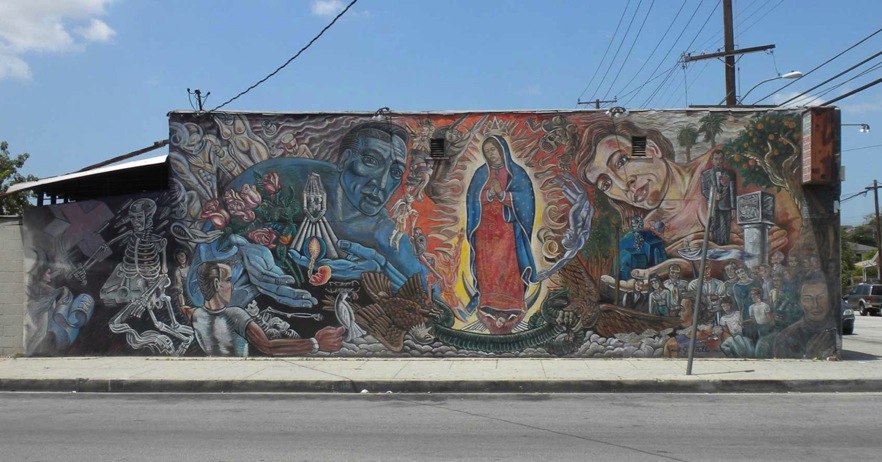 [Speaker Notes: Hi everyone, I’m a child and adolescent psychiatrist and health services researcher. My works has focused on vulnerable populations with trauma and especially homeless families. 
Now that Lillian has laid the background for her research on homeless women, I want to talk about homeless families. 
It is important for us to talk about homeless families when we talk about homeless women, because women are predominantly the head of households of homeless families.]
24
Team Members and Mentors
Gery Ryan, PhD—RAND Health 
Sheryl Kataoka, MD, MSHS—UCLA Center for Health Services and Society
Lillian Gelberg, MD, MSPH—UCLA Department of Family Medicine/VA Greater Los Angeles Healthcare System 
Patricia Lester, MD—UCLA Division of Population Behavioral Health
Norweeta Milburn, PhD—UCLA Division of Population Behavioral Health
Kayleen Ports—UCLA Division of Population Behavioral Health
Michelle Quan—UCLA School of Medicine
John Horton—UCLA School of Medicine
[Speaker Notes: Update team]
25
AACAP/National Institutes of Drug Abuse K12 Career Development Award in Substance Abuse: Project Aims
Aim 1. To describe the unique family needs of youth and family members in homeless families with a recent history of parental substance use disorders (SUDs)
Aim 2. To adapt a family intervention for homeless families with parental SUDs, using qualitative interviews and focus groups, to improve parental mental health, and prevent poor mental health outcomes among youth
Background: Prevalence of Homeless Families
26
Families =1/3 of U.S. homeless population1
57,971 families in 2017 PIT Count
Homeless Families in the U.S.
2017 LA PIT=8,529 people in homeless families (29% increase) 2
Homeless Families in L.A.
2017 LA PIT=1,779 people in homeless families were in transitional housing
Transitional Housing in L.A.
Total of 57,000 housing vouchers in use, 2,400 of these become available every year 
187,804 applications were received for 20,000 spots on the waiting list in 2017
Vouchers in L.A.
12017 Annual Homeless Assessment Report to Congress
22017 Greater Los Angeles Homeless Count (LAHSA)
3Housing Authority of the City of Los Angeles
[Speaker Notes: I wanted to start by giving an overview of the numbers of homeless families in the US and Los Angeles

-29% increase from 2016
-LA has 57000]
27
Homeless Families Experience Significant Stressors
(Bassuk et al, 1987; Biel, 2014; Haber, 2004)
[Speaker Notes: I know this seems intuitive to many, but I want to also lay the groundwork for explaining the significant stressors that homeless families are exposed to]
Path to Homelessness
“When I first had to move, I had to stay with a friend. Her landlord was like, ‘Well, they're not on your lease. So you have to put them out.’
1
28
I got a place and the place wasn't right for my baby, she came up with lead poisoning. So the doctor was like, ‘Well, I have to call the people out on you.’
2
They was like, ‘Well, you have a decision. Are you going to stay here and get your kids taken away or are we taking you to a shelter?’
3
My decision was I cannot get my kids taken away… and I was like, ‘Hey, just take us to the shelter.’
4
We went to [facility] and there was a lot of stuff going on. So after maybe two, three weeks we was there, somebody got killed downstairs.
5
So, I'm like, ‘Okay, we're going to go to a room.’ So I cleaned out my whole savings and went to a room [motel].” –Mother
6
[Speaker Notes: I wanted to start by explaining the path into homelessness among real homeless families. Everyone had their own stories. These paths demonstrate how easy it was for families to become homeless.]
2
29
And we were staying in a one-bedroom and the rent was $1000 and I couldn't do it by myself. So, that's what made me become homeless.
1
3
It was hard to explain to a 9-year-old, why we had to move to a shelter and have to keep living from place to place. He was like, ‘Hey Mom, I've been to three schools already. When are we going to settle in and not move me to no more schools?’” -Mother
“I was staying with my mom and my sister. My mom stopped paying rent. My sister moved out.
Path to Homelessness
30
Homeless Children are at Risk for:
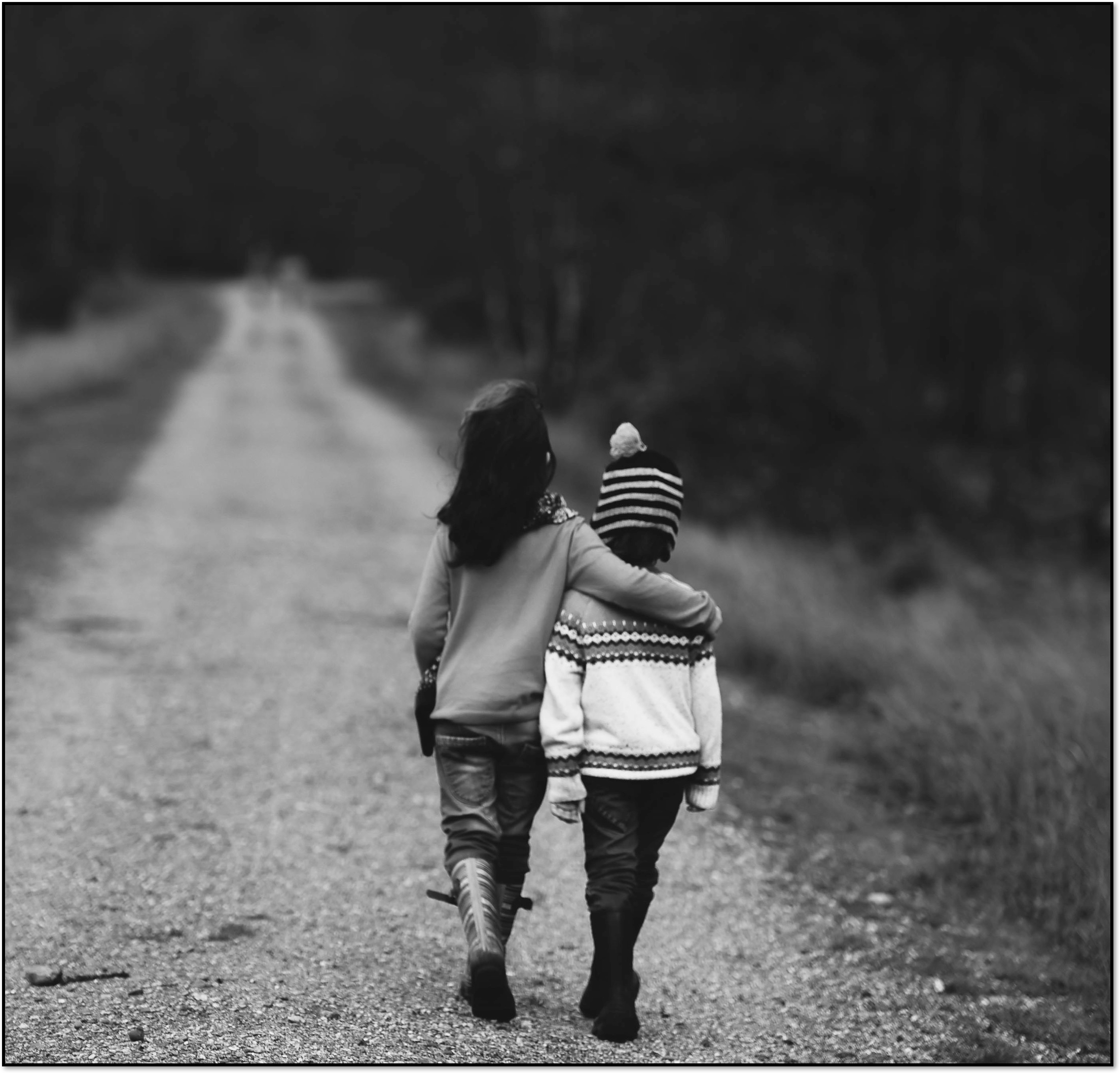 Poor health 
Mental health problems 
Substance use 
Out of home placements
Academic failures
Later homelessness
(Zima et al, 1996; Buckner et al, 1999; Bassuk, 1987; Bassuk, 2015; Yoshikawa, 2012)
[Speaker Notes: Decades of research demonstrate the risks of being homeless as a child, including developing mental health problems, substance use, and poor functional outcomes]
31
Research Aim: Adapting and Piloting a Family-Based Program (FOCUS) for Homeless Families with Parental SUDs Within Transitional Housing
6-8 session family preventive intervention 
Found to improve youth depression, anxiety, coping, and family functioning 
Goal to decrease family stress and improve mental health and coping among high-risk youth in homeless families with parental SUDs
(Lester et al, 2012; Lester et al, 2016)
[Speaker Notes: Given this risk, my research project is focused on adapting a family-based preventive program for homeless families with parental substance use disorders. The goal is decrease family stress and improve youth mental health and substance use outcomes, given these youth are very high risk.]
FOCUS (Families Overcoming Under Stress) Program Core Elements
32
Trauma-informed family-based preventive program 
6-8 sessions with families 
Family check-in, psychoeducation, narrative timeline, and five resilience skills:
Emotion regulation 
Problem solving
Communication 
Managing reminders
Goal setting
[Speaker Notes: The core elements focus on improving family coping, reducing distress, and enhancing family resilience though communication, problem-solving, and goal setting]
Why Family-Based Preventive Programs for Homeless Families are Needed
33
Children exist within a family system
Supportive and responsive parenting is the strongest protective factor for children exposed to adversity (Luther, 2006)
 2009 IOM report on preventing mental health problems in youth called for family interventions to strengthen parenting (O'Connell, Boat, & Warner, 2009)
Federal Strategic Plan to Prevent and End Homelessness call for integrated behavioral health services for homeless families 
Lack of evidence-based family programs specifically for homeless families
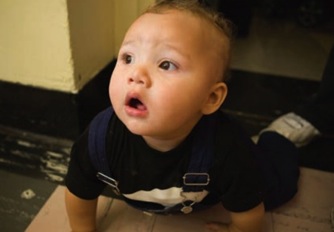 [Speaker Notes: Yet, despite significant need, there is a gap of evidence-based programs for homeless families 
-however, there is certainly an argument for family-based preventive programs 

-]
34
Aim 1 Methods: Qualitative Interviews to Inform Adaptation
Participants (n=56)
Homeless parents with a history of alcohol or substance use disorders (based on DAST or AUDIT screening) (n=16)
Homeless youth in the families between ages of 10-18 (n=15)
Homeless services providers (n=25)
Recruited from facilities throughout Greater Los Angeles 
Procedures
Brief demographic questionnaire
Semi-structured qualitative interview
Transcripts were audio-recorded, transcribed, and analyzed using content analysis
[Speaker Notes: We conducted interviews with homeless families and providers, in order to understand the experiences, stressors and needs of the families to inform adaptation of the intervention]
Trauma
Childhood Affected
35
Macrosystem
Your text here
Mesosystem
Homelessness Policies
Federal & State Funding
*model based on Bronfenbrenner's ecological theory
Family Processes
Housing Barriers
Individual
Experiences with Services/Case Mgmt
Microsystem
Supporting Families
Parental Substance Use
Path into Homelessness
[Speaker Notes: -Bronfrenbrenner’s ecological model served as a conceptual model for our interview guide and data analysis, in which we coded our data based on individual level factors, family level factors, and structural factors among homeless families 
-for the interest of time, I am going to talk about a few findings. 
-First, I will talk about the structural stressors families encountered in the forms of housing barriers and experiences with case management, and next I will talk about the stressors of family processes]
36
Findings from Qualitative Interviews with Homeless Families and Providers
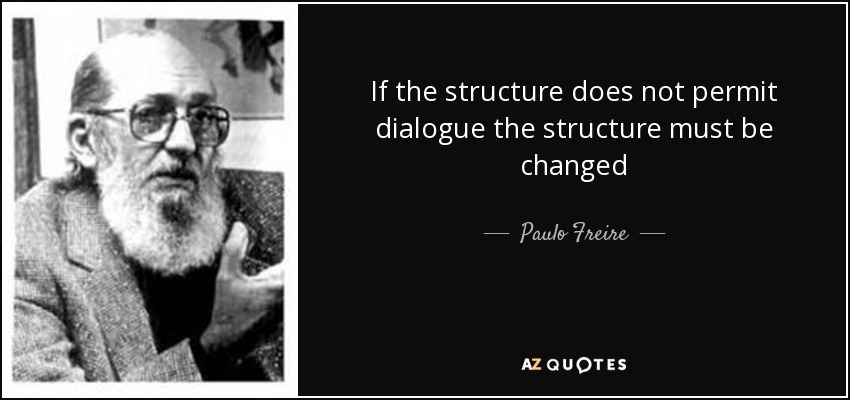 [Speaker Notes: The first step of our adaptation was understanding the experiences, needs and stressors of homeless families with parental substance use disorders. I want to share with you some of our findings from the qualitative interviews, to share the experiences of these families]
37
Provider Demographics
Average age of providers was 40.6 years
92% identified as female, 8% as male
32% identified as Latino, 32% as Black/Not Latino, and 28% as Caucasian/Not Latino
The average length of time that providers had been working at their facility was 4.3 years 
The average length of time that providers had worked with homeless families was 7.5 years
Family Demographics
38
Parent Participants (N=16)
Median length of current homelessness episode for families was 12 months
37.5% of parents identified as Caucasian/Not Latino, 37.5% as Black/Not Latino,12.5% as 2+Races/Not Latino, and 12.5% as Latino
Average age was 40 years (range: 25-52)
Parents had an average of 3.4 children in their custody (range: 1-8)
The children ranged from ages 0-17 years 

Child Participants (N=15)
Average age was 13.5 years (range: 10-17)
53% were female, 47% were male
33.3% identified as Caucasian/Not Latino, 40% as Black/Not Latino,  6.7% as 2+ races/Not Latino, and 20% as Latino
[Speaker Notes: -could we report median instead 
-add child ethnicity/race]
39
Structural Stressors Families Encountered
Lack of Affordable Housing 
“My mom got Section Eight and we probably would’ve gotten a place. But one of the big interruptions is that here, there’s not a lot of Section Eight people that take it.” -Child 
“I’ve applied for Section 8, still haven’t got my voucher. I did get approval for the subsidized housing, but every apartment that I find, they don’t take subsidized housing.” –Parent 
“Have a database created with landlords who are willing to accept the homeless.” -Parent
[Speaker Notes: I want to explain some of the housing barriers these families encountered in LA County. 

-One family actually had a voucher and couldn’t find housing. 
-One family didn’t know how to find landlords willing to accept homeless]
40
Structural Stressors
Stigma
“Fair housing needs to be a law. There needs to be a law for “everyone gets a chance.” –Parent
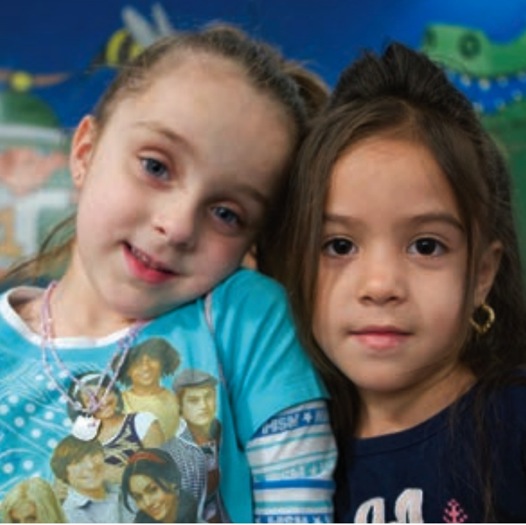 [Speaker Notes: Families described being discriminated against because they were homeless. The majority of parents interviewed did not get a section 8 voucher.]
41
Structural Stressors
Some Need Longer Term Housing and Assistance 
“She found me an apartment the same day I got accepted here. But six months down the road, I would have to pay the full rent, which would have been $1250. I didn't know what my income was going to be with all the kids. So I didn't want to set myself up for $1250 rent. Six months down the road would have been January and I had my baby in December.” -Parent
[Speaker Notes: This was a parent with a history of a substance use disorder, multiple children, who recently had a baby.

Some families need ongoing support beyond short-term rental assistance, concern that they could continue to pay market rate rents. These families are also at risk for relapse.]
42
Structural Stressors
Need for More Time in Transitional Housing for Some
“You cannot get back on your feet in four months. You can’t. A lot more people leave here [transitional housing program] homeless than they do housed. Giving families more time to get stuff together, it would help them out a lot.” –Parent
“I think we still need it [transitional housing] because that was a good way to help people that have been on the streets. They need to take them off the streets for 24 months, train them, help them, support them, and then work with them during that time for permanent housing.  Now with the rapid re-housing, where are you going to put them?  You can’t get anyone housed in 90 days.  It’s impossible.” –Provider (20 years experience)
[Speaker Notes: Although under HUD, individuals can spend up to 24 months in transitional housing, many of our participants referenced only being allowed to stay 3-6 months in housing, and finding this was not enough time. 
In Los Angeles, HUD cuts led to a push away from TH (which is more expensive) to a path towards rapid-rehousing, with an expectation for families to move out within 12 weeks. But for many facilities we interviewed, this was not possible for families.]
Structural Stressors
43
Feeling Spread Thin 
Families wanted more support from case management. 
“A  lot of us moms, we feeling down, like we at the bottom. I’m looking at the requirements that they require you here. Your room have to be clean all the time, you have to participate in community service, you have to volunteer for this…you have to do that. Going down the list of all the things that we required to do, normal people out there, you know that’s not homeless, isn’t doing that on the daily.” -Mother
[Speaker Notes: Take out (moe down0]
44
Family Stressors: Communication
Communication barriers included past trauma, separations from children, parental guilt, and difficulty talking about the homelessness experience 
“What gets in the way [of communication] is the past… we always bring up the past, like ‘Oh remember this happened?’ And then that’s when the arguments start happening.”-Child  
“I think we need counseling. That would help make us a lot stronger. I think we do need to bring all this up so we can be okay…I need to work on letting go of all my guilt as well.” –Parent
[Speaker Notes: Families described barriers to communication, which included dealing with past traumas and family separations due to DCFS involvement. Families described a lack of services addressing these needs.]
45
Family Stressors: Need for Parenting Support
“Being homeless is really hard. It’s like you gotta keep a smile on your face. You gotta pretend everything is okay, even though it’s not. And it’s like to instill in your kids if you work and you try hard, you can accomplish what you want to. But life can still throw lemons at you. And you gotta be ready for them.” –Mother
[Speaker Notes: I thought this quote was very important to describe the level of support many of these families need. This mother described the stressors of being homeless, not just life handing one lemons, but throwing lemons.]
46
Family Stressors: Goal-Setting
Both youth and parents in the interviews were focused on the goal of housing 
Many had trouble articulating their own goals and goals for the family 
“To get a house…She (mother) has to push herself to get a job. She has to do this. We have to help her get there, to reach the goal, to not get homeless again.”  -Child
47
Adapting FOCUS for Homeless Families
[Speaker Notes: This brings up back to the adaptation. Although our findings showed structural stressors and family stressors, and the intervention can’t change housing policy in LA County, in spite of the housing situation, we can help the families cope better with their stressors and work on strengthening their family within transitional housing. Proposed adaptation based on the interviews include: 
Change to the narrative timeline. Since our families had multiple traumaitc experiences, including separation, and chronic stress, instead of a timeline describing all of their experiences, it seems better suited to have a “family shared identity project.” In which families can still share with eachother but not have to rehash all of the multiple traumas. This project would focus on who the family were in the past, who they were now, and who they want to be in the future. 
Goal setting. Given the focus on needing housing, goal setting would help families with long-term housing goals, in addition to immediate family goals. Also would add a component of youth goals. 
Communication. Would tailor the communication to also communicating about past events, and prevention of substance use and risky behaviors among youth. 
Throughout the intervention, would tailor the skills to working with case management, helping families with advocacy etc, given this was a significant stressor. 
Would finally incorporate relevant examples throughout the program to the families.]
48
Recommendations
Homeless families experience structural stressors (housing barriers, need for case management) and family stressors related to being homeless 
Essential to address BOTH of these needs 
Providers and families interviewed felt that many families need longer term options for housing and support 
Important family processes, such as communication, are affected by homelessness and stressors leading to homelessness
Establishes need for a family-based intervention in transitional housing
49
Conclusions: Homeless Women
Homeless women have complex array of physical, mental, substance use, and social health problems, in the context of lack of housing, gender-based violence, social isolation, and lack of healthy social support
Homeless women are requesting a primary care-based, gender-focused, group support program with “whole woman” approach
Next Steps
Proposal under review to do this for homeless women!
50
Conclusions: Homeless Families
Rapid rehousing with 6 months coverage is insufficient for many homeless families who are facing long-term economic insecurity and can’t commit to housing with rents they know they cannot pay for after the 6months support is up
Implement and pilot test the adapted family resilience intervention: FOCUS for Homeless Families (FHF)
51
Contact
Lillian Gelberg, MD, MSPH
Professor, UCLA Department of Family Medicine, FSPH Health Policy and Management, VA GLA
LGelberg@mednet.ucla.edu

Roya Ijadi-Maghsoodi, MD, MSHPM
Assistant Professor, Division of Population Behavioral Health, UCLA Department of Psychiatry, VA HSR&D Center for the Study of Healthcare Innovation, Implementation & Policy
RIjadiMaghsoodi@mednet.ucla.edu
52
Extra
Results
53
Microsystem
Path into Homelessness 
Trauma 
Parent substance use 
Childhood affected 
Mesosystem 
Housing Barriers 
Experiences with Services/Case Management 
Family Processes 
Exosystem—Recommendations 
Homelessness Policies 
Supporting Families
54
Why Concentrate on Homeless Families as a Child Psychiatrist?
Children exist within systems and are subject to a range of protective and risk factors 

Decades of research demonstrate the adverse effects of homelessness among children 

Yet there are a dearth of family-focused interventions for homeless families
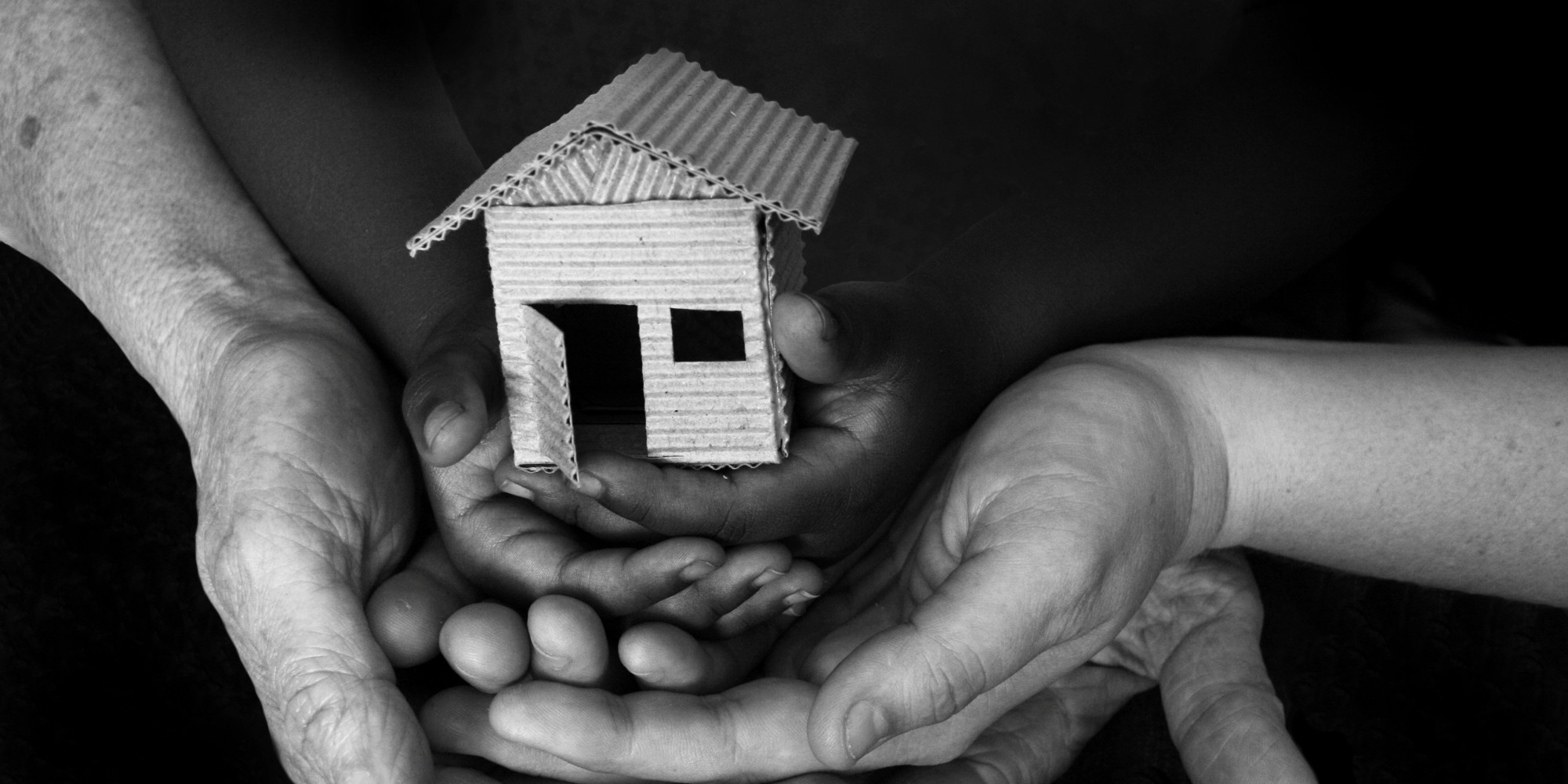 [Speaker Notes: Why am I interested in homeless families? 

-Decades of research demonstrate the downstreams effect of homelessness on children]
55
A Gap in Family Services
Typical family interventions consist of case management provided in housing programs 
Research demonstrates a need for parent support programs for homeless families 
There are a lack of evidence-based family interventions
[Speaker Notes: Yet, despite significant need for homeless families, there is a gap in family servivces.]
56
Interview Guide Topics—Parents and Youth
Experience with stress 
Coping with stress, including use of alcohol and drugs (parents)  
Needs of the family (services and family processes) 
Experiences with services and barriers to services
Thoughts on a family intervention 
Speaking to youth about substances and alcohol 
Recommendations to help other families and for improving the intervention
57
Interview Guide Topics—Providers
Main stressors that homeless families with SUDS face
Coping with stressors among families
Parenting strengths and challenges 
Thoughts on family processes 
Services and barriers to services among homeless families 
Thoughts on intervention adaptation and implementation 
Recommendations to improve services
58
Data Analysis
Interviews audio-recorded and transcribed
Method: Content analysis to explore main topics 
Team reviewed transcripts to preliminarily code domains of inquiry 
Two team members conducted independent coding and met to review initial codes and agree on consensus codes 
Team refined coding scheme by expanding, collapsing, and eliminating codes through iterative discussion 
Codes developed into consensus themes
Codes managed with Dedoose
[Speaker Notes: Take out]
Case Management/Spread too Thin
59
Families described feeling stretched thin with all of their requirements trying to find housing. 
Families wanted more support from case management. 
“A  lot of us moms, we feeling down, like we at the bottom. I’m looking at the requirements that they require you here. Your room have to be clean all the time, you have to participate in community service, you have to volunteer for this…you have to do that. Going down the list of all the things that we required to do, normal people out there, you know that’s not homeless, isn’t doing that on the daily.”
[Speaker Notes: Take out (moe down0]
Provider Demographic Survey Results (N=25)
60
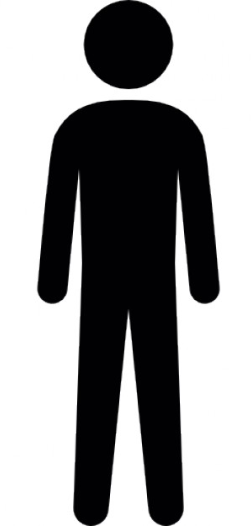 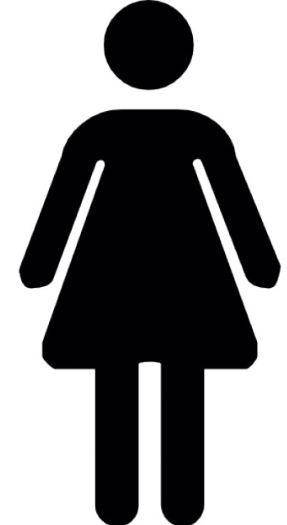 8%
8%
92%
[Speaker Notes: Just list out the demographic
-average age of provider
-sex 
-ethnicity (one line)
-level of education (one line)
-time with homeless 

Parent/Children]
Provider Demographic Survey Results (N=25)
61
Parent Demographic Survey Results (N=16)
62
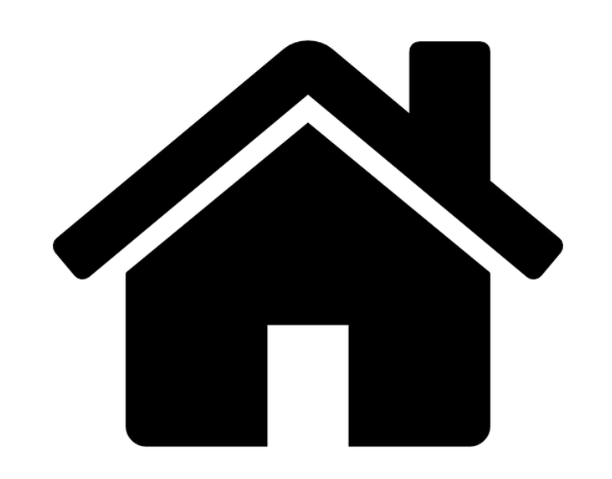 Average length of current homelessness episode for families was 27 months (range: 5-108 months)
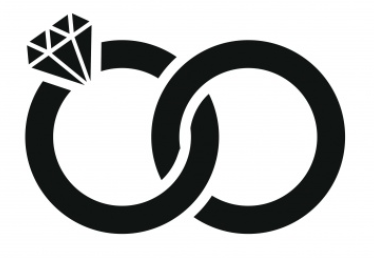 25% of participants reported that they currently lived with a significant other
Marital Status
[Speaker Notes: Age
Number of children in custody
Race/ethnicity 
Length of homelessness (maybe do the median instead)]
63
Child Demographic Survey Results (N=15)
Average Age: 
13.5 years
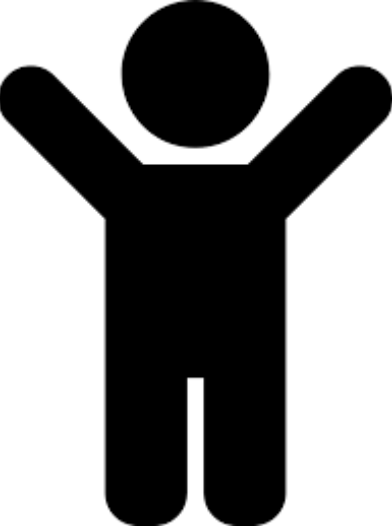 Average age for youth was 13.5 years (range 10-17) 
Average grade was 8th grade (range 5th-11th)